Educación Integral en Sexualidad- EIS en la prevención del embarazo en la niñez y la adolescencia
AMARILLO   AZUL   NARANJA
NEGRO    ROJO    VERDE
MORADO    AMARILLO    ROJO
NARANJA    VERDE    NEGRO
AZUL    ROJO    MORADO
VERDE    AZUL    NARANJA
¿Cómo fue su educación sexual?
¿POR QUÉ APOSTARLE A LA EIS?
LA EIS ES UN DERECHO
¿POR QUÉ APOSTARLE A LA EIS?
¿Qué es laEducaciónIntegral de la Sexualidad?
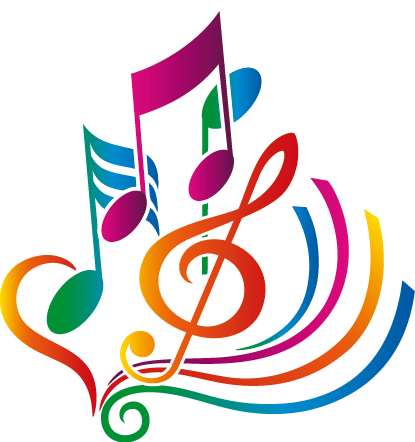 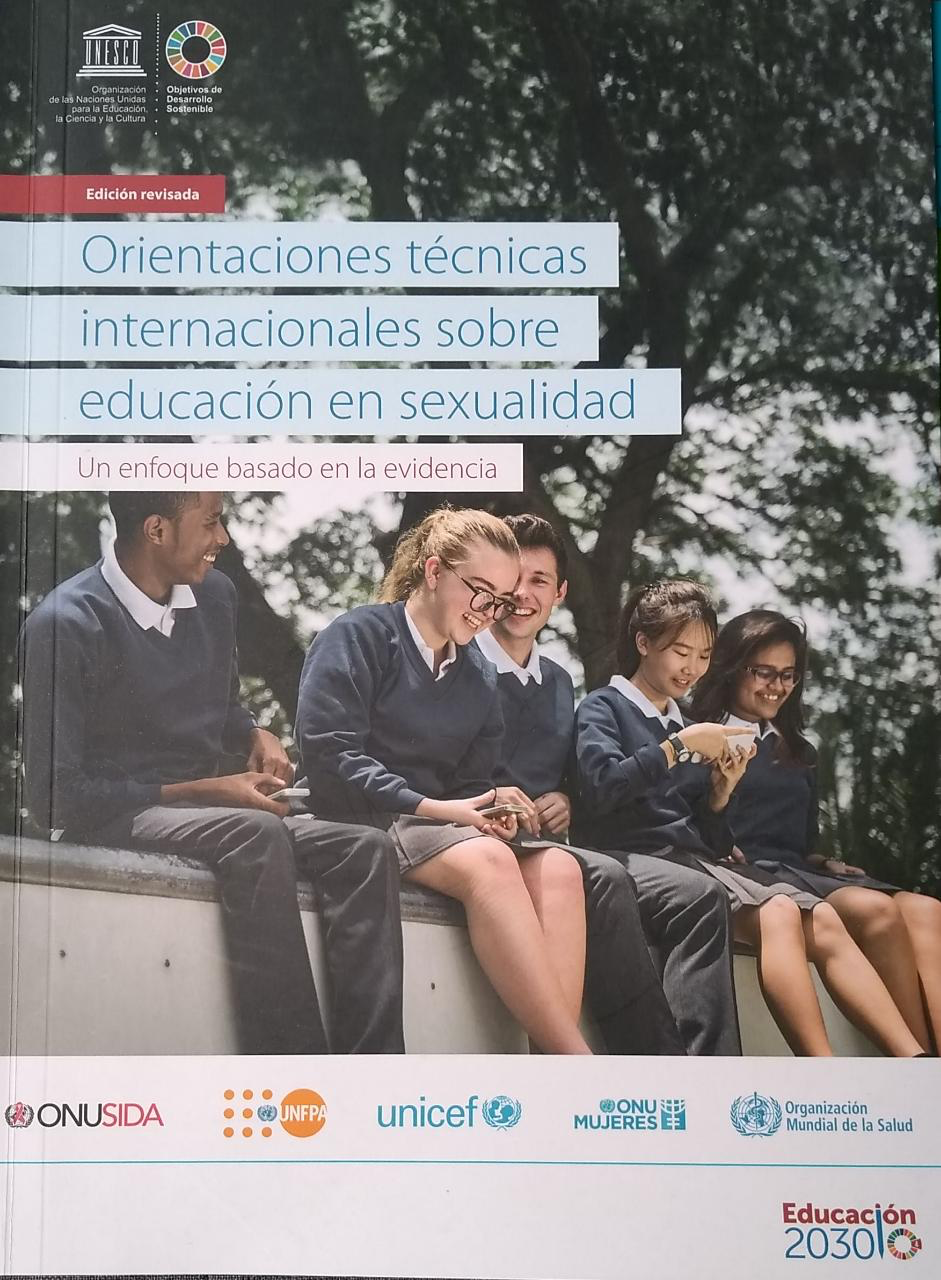 EIS es un proceso que se basa en un currículo para enseñar y aprender acerca de los aspectos cognitivos, emocionales, físicos y sociales de la sexualidad.
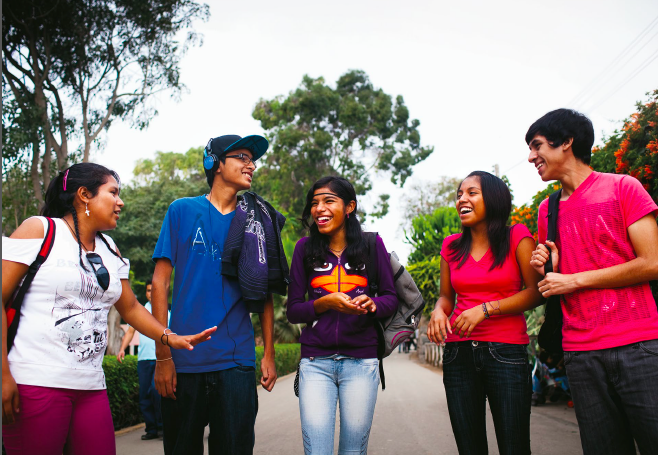 Su objetivo es preparar a los niños, niñas y jóvenes con conocimientos, habilidades, actitudes y valores que los empoderarán para realizar su salud, bienestar y dignidad; desarrollar relaciones sociales y sexuales equitativas; considerar cómo sus elecciones afectan su propio bienestar y el de los demás; y entender cuáles son sus derechos a lo largo de la vida y asegurarse de protegerlos.
CARACTERÍSTICAS DE UNA EIS DE CALIDAD
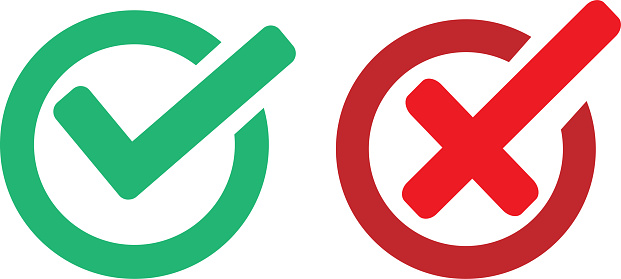 Estructura
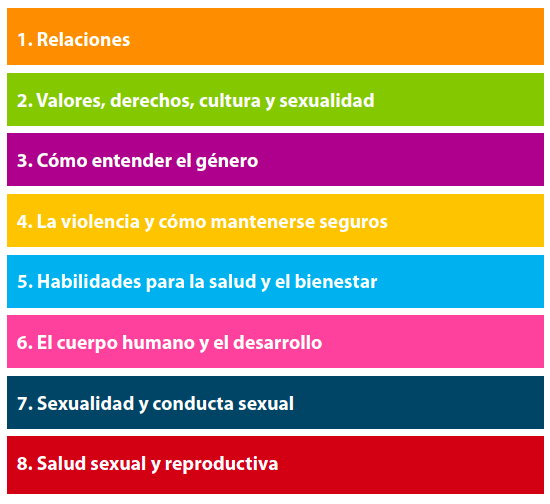 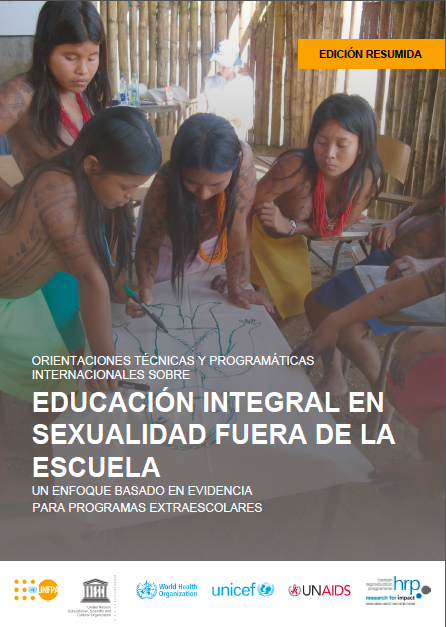 Complementa las OTIEIS (2018)
Proporciona pautas y recomendaciones concretas para garantizar que los jóvenes más vulnerables reciban información que les permite desarrollar el conocimiento y las habilidades que necesitan para tomar decisiones informadas sobre su salud sexual y reproductiva.
Promueve el empoderamiento, la autodeterminación y salud de los jóvenes con mayor riesgo de resultados negativos.
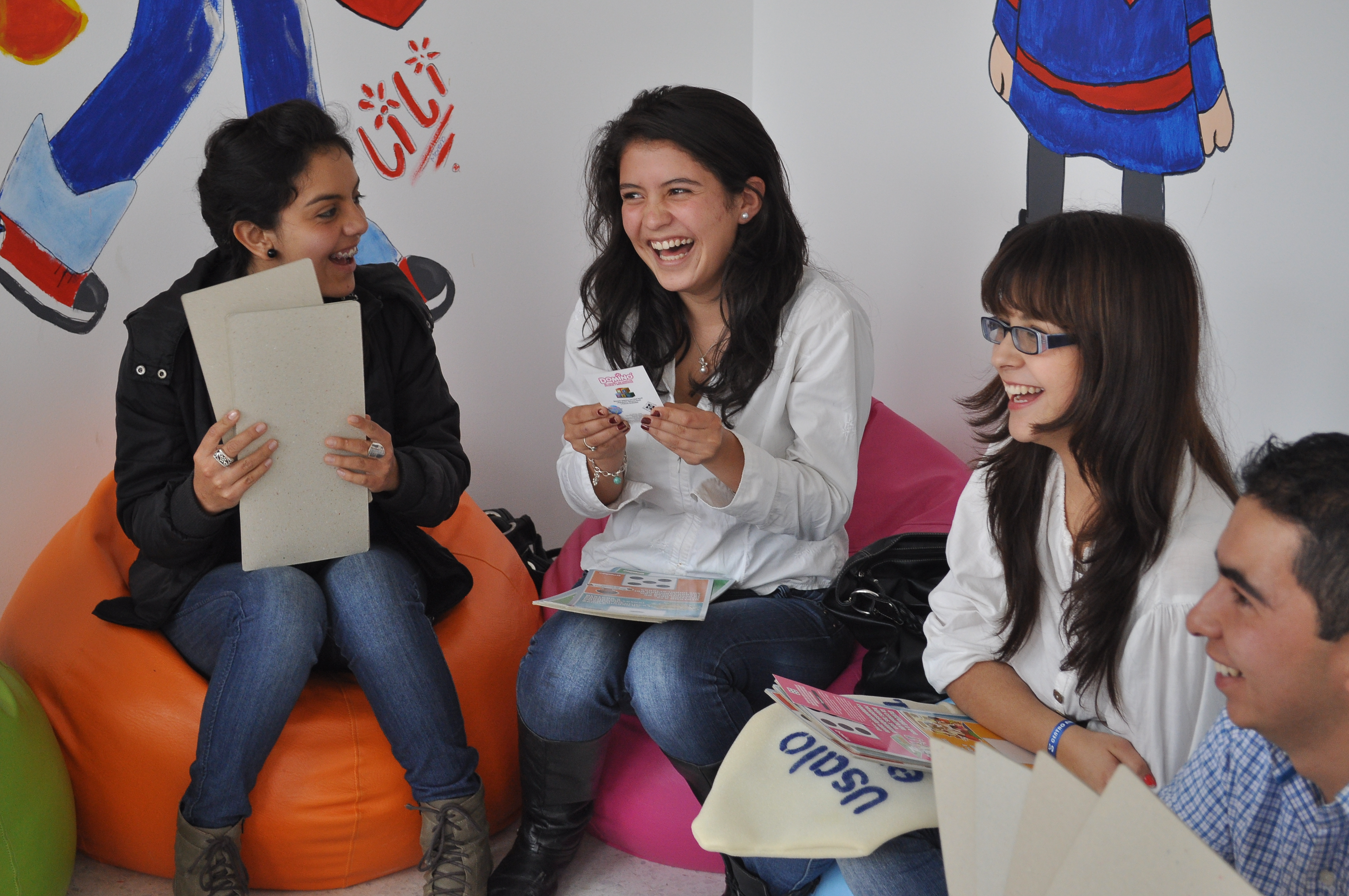 La EIS fuera de la escuela se puede brindar a través de sesiones con facilitadores, pares o padres, y a veces usando tecnología, incluyendo computadores y teléfonos móviles.
EIS FUERA DE LA ESCUELA
GRUPOS ESPECÍFICOS
EIS y prevención de embarazo no planeado
De 9 a 11 años
De 5 a 8 años
EIS y prevención de embarazo no planeado
Mayores de 15 años
De 12 a 15 años
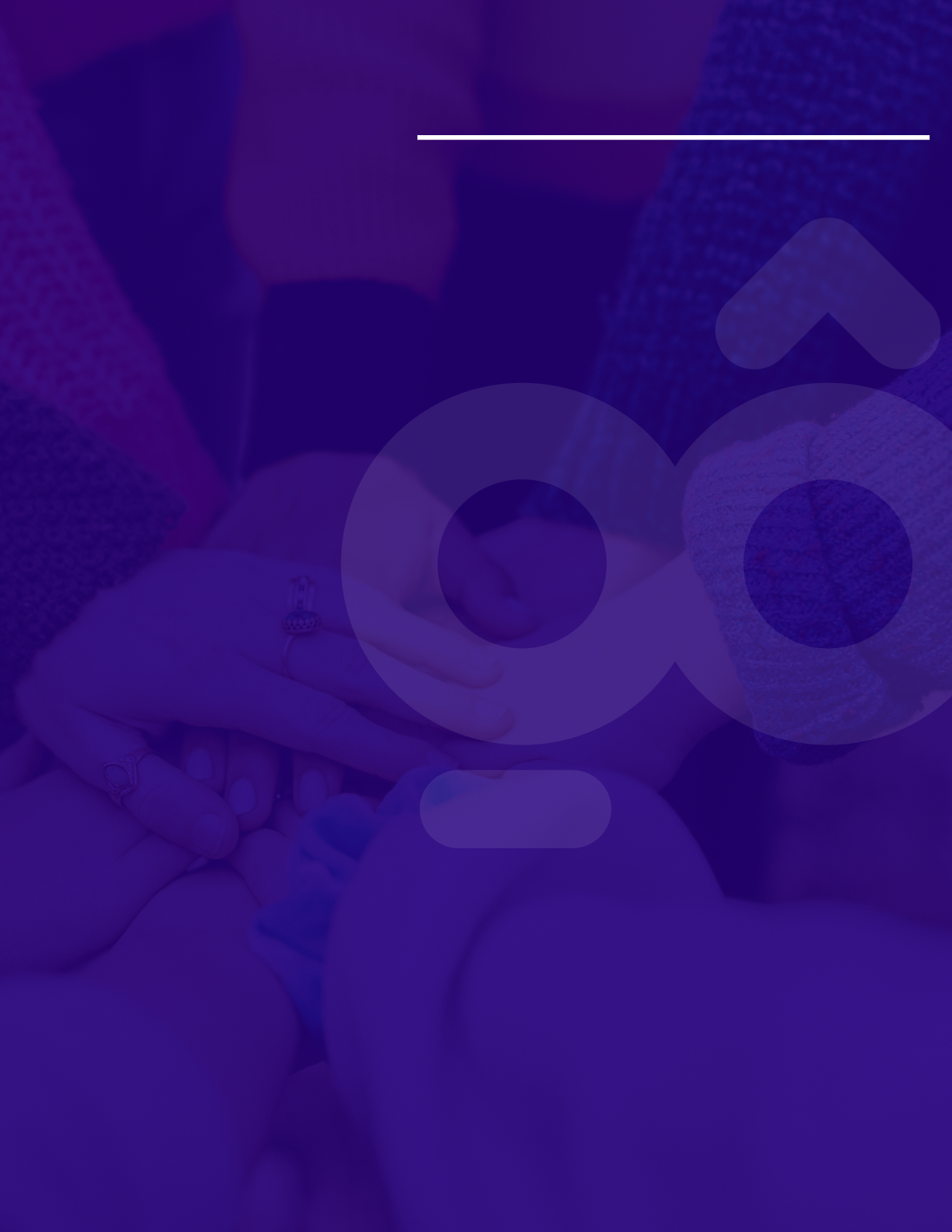 LA EIS CONTRIBUYE A LA PREVENCIÓN DEL EMBARAZO EN LA NIÑEZ Y LA ADOLESCENCIA CUANDO…
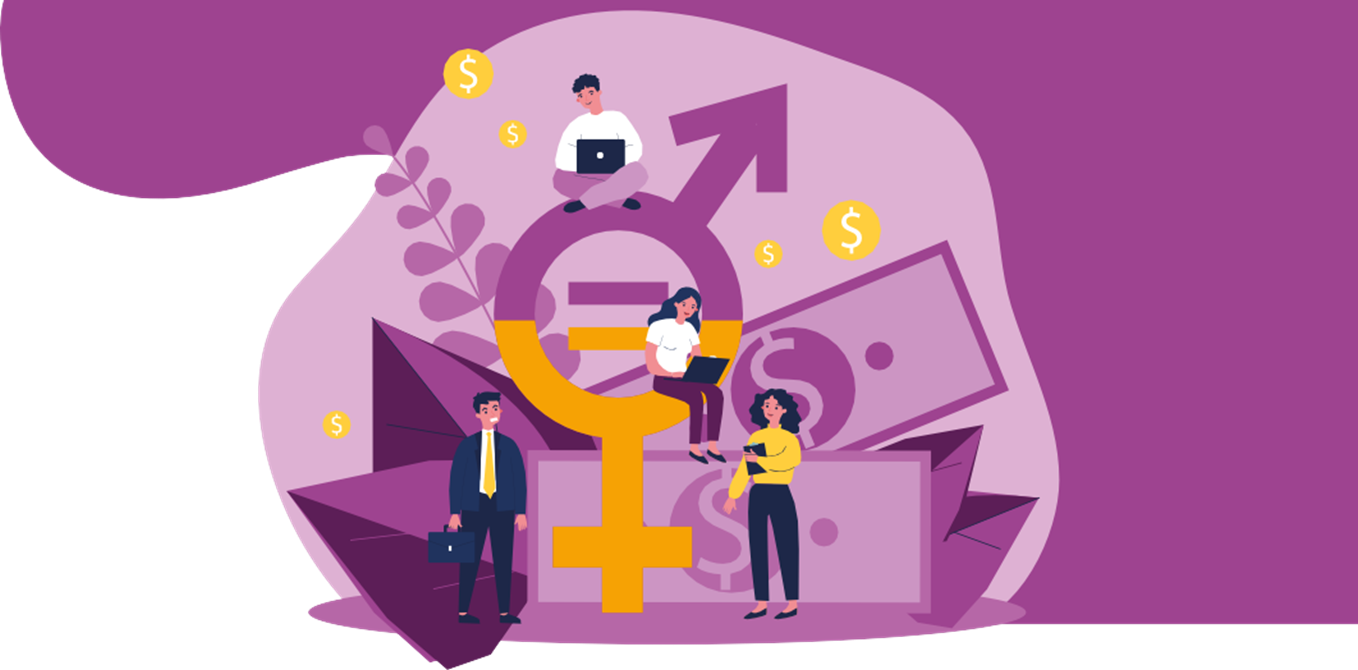 No espera a la pubertad. La EIS debe iniciar desde primaria, de acuerdo con el desarrollo emocional, moral y cognitivo de niñas y niños
Se brinda con perspectiva de género: aborda las diferentes maneras en que las normas de género pueden influir en la desigualdad y cómo estas desigualdades afectan la salud y el bienestar.
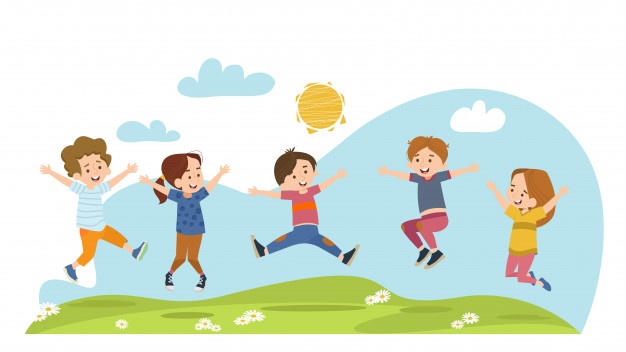 Promueve la participación de niñas, niños, adolescentes y jóvenes, y sus familias, tanto en el diseño como en la implementación y evaluación de iniciativas de EIS
Reconoce y resignifica las normas sociales alrededor del inicio de las relaciones tempranas, de la maternidad y la paternidad.
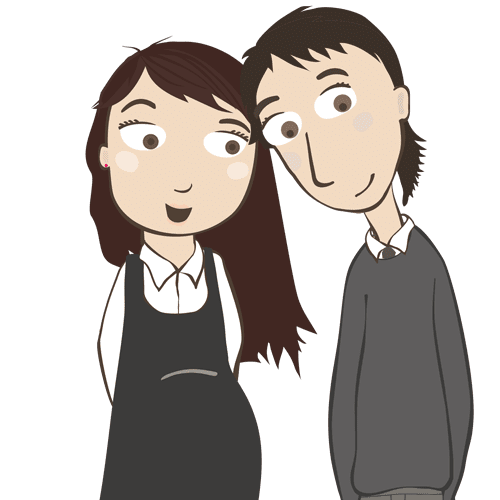 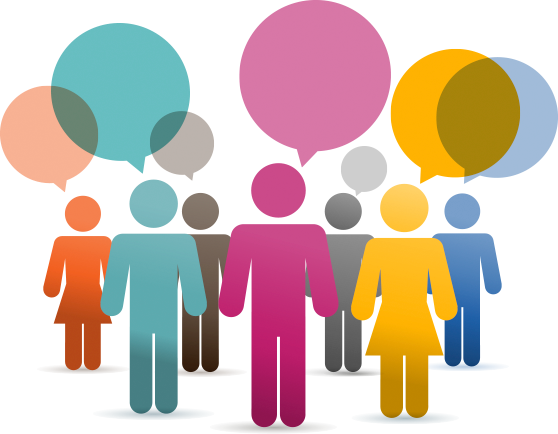 Aborda, según la edad de cada participante, temas centrales de salud sexual y reproductiva: anatomía y fisiología sexual y reproductiva,  pubertad, imagen corporal, toma de decisiones, consentimiento, embarazo y prevención del embarazo,
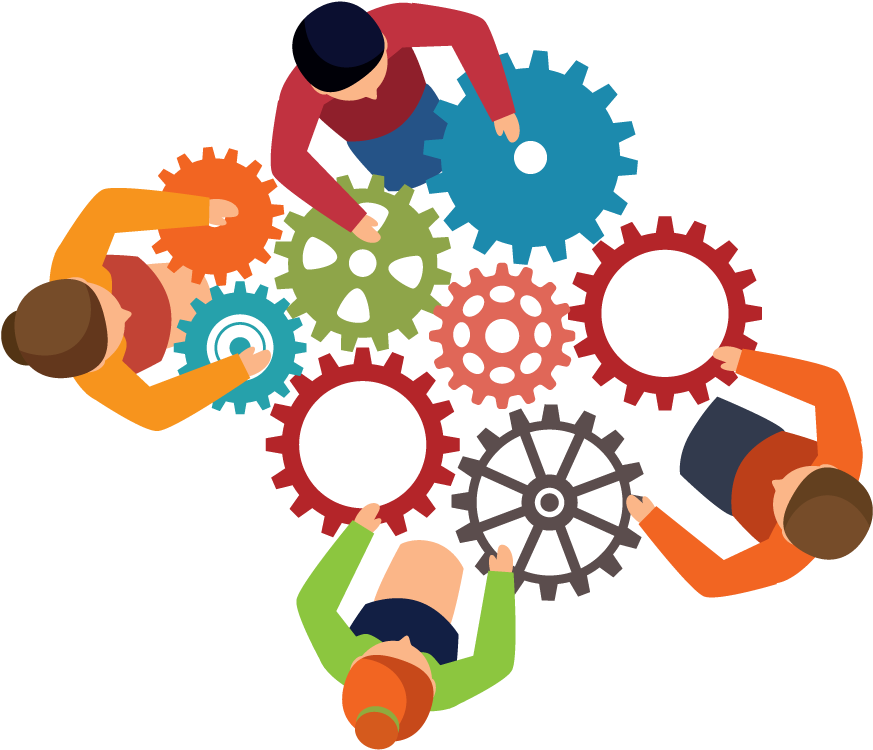 Desarrolla las actitudes y habilidades necesarias para tomar decisiones orientadas al bienestar y la salud: cuidado del cuerpo, relaciones interpersonales, comunicación, toma de perspectiva, pensamiento crítico y reflexivo, etc.
Posibilita el trabajo articulado con otros sectores involucrados en los determinantes sociales del embarazo: salud, protección, justicia, cultura, recreación y deporte.
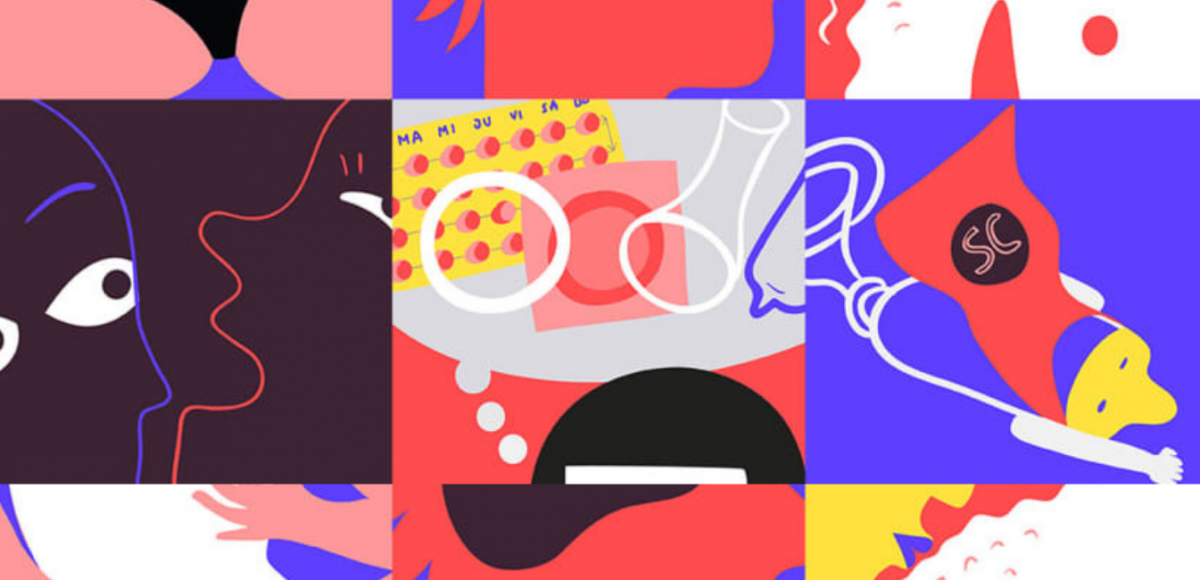 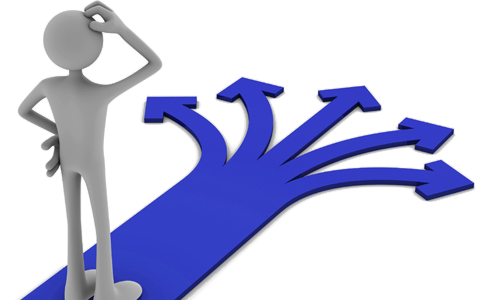 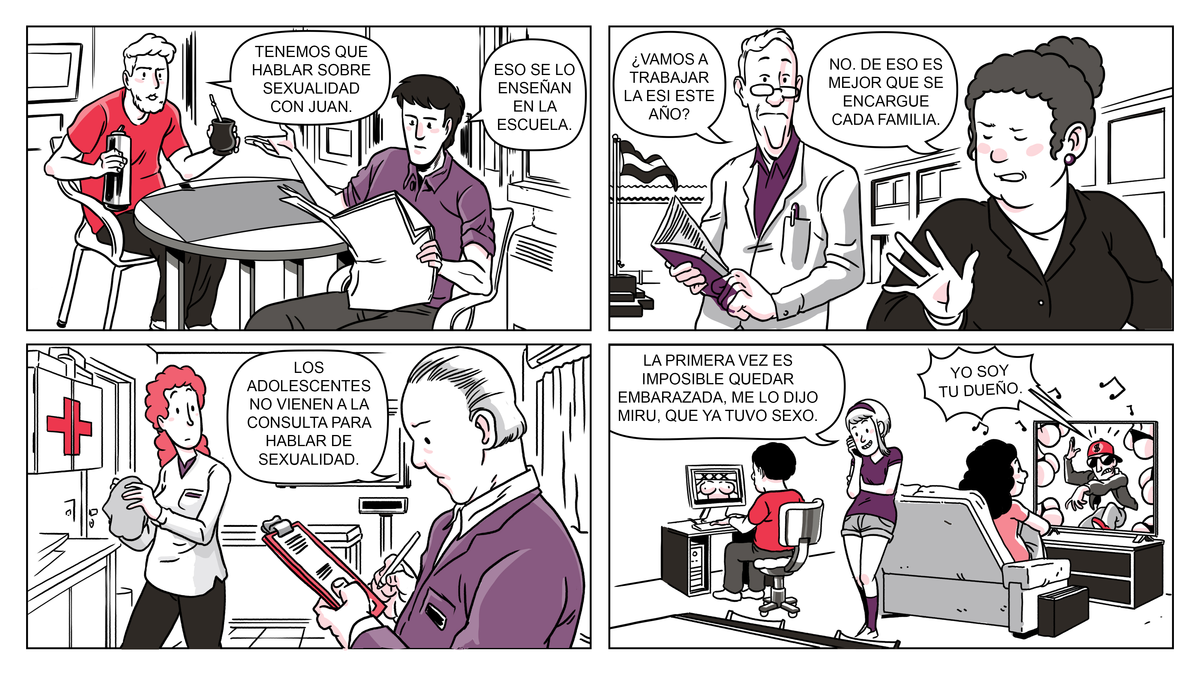 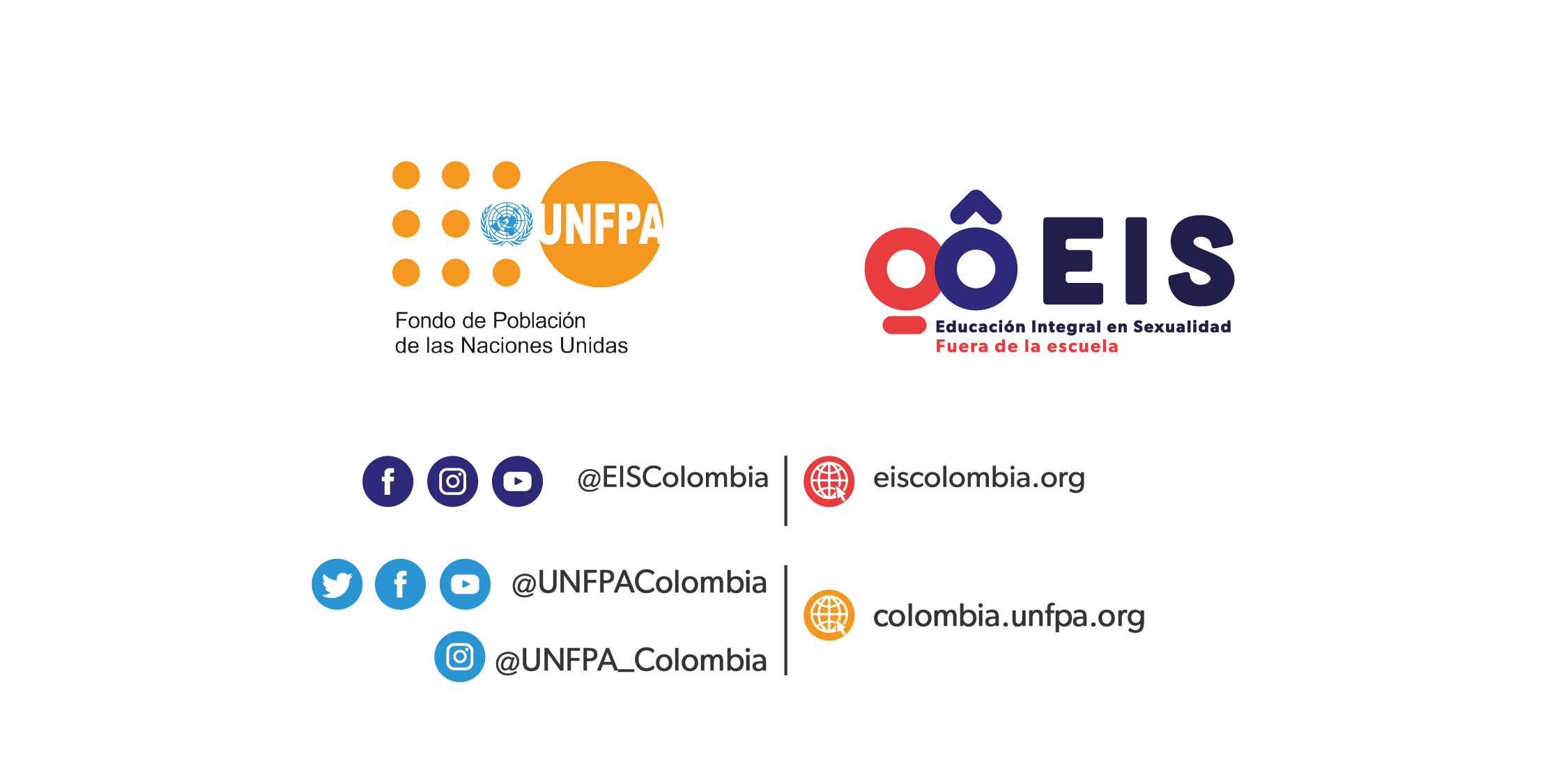 Johanna Blanco Barreto jblanco@unfpa.org